OPHTHALMOLOGY
by 
bore
Anatomy and physiology of human eye.
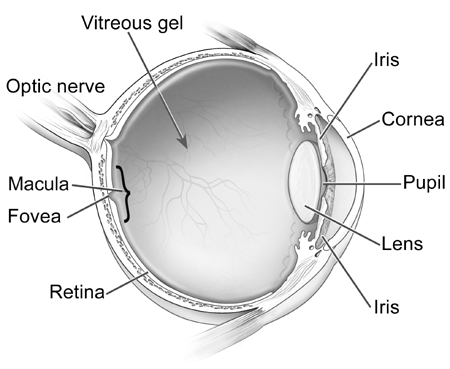 Eyebrows-protect eyeball from sweat, dust and other foreign bodies.
Eyelids –movable folds acting as curtains,preveventing injuries. Meet at palpebral fissure(both eyelids meet).it contains sebaceous glands, sweat glands and accessory lacrimal glands all aligned with conjuctival material.
Conjunctiva-clear, delicate mucous membrane. it lines the eyelids and is highly vascularised. It protects the eye against infections. It also acts as a physical barrier, and produces mucin (goblet cells)which lubricates the eye ball.
Sclera-is a fibrous tissue of the  eye(white),is tough and contains collagen fibres, and covers 5/6 of the eyeball. It protects inner structures maintains the shape of the eyeball. It also acts as a passage of blood vessels and nerves
Cornea-covers 1/6 of the eyeball. Its clear, transparent and has 5 layers.
Epithelium
Bowmans membrane
Stroma
Descements membrane
Endothelium
Its functions include;
 protection of the eye as it’s very sensitive.
 Refractive media of the light. and
 Prevents aqueous from coming out of the eye
    Anterior chamber
Is just behind the cornea and its functions include;
Refractive media
Maintains shape and structure of the eyeball
Bathes/naurishes the eyeball.

NB: inflow and outflow of aqueous humour maintains the eye pressure.
Production and flow of aqueous humour.
  A.H is secreted by the epithelial cells of the ciliary body. it passes through suspensory ligaments  into the posterior chamber, then flow through the pupil into the anterior chamber. From a.c it drains through trabecular meshwork into the canal of schlemm (scleral venous sinus) then goes to the general circulation.
Iris-is the thin visible, contractile, and coloured part of the eye, with a central aperture known as the pupil. It divides the anterior segment of the eye into anterior and posterior chambers. It controls amount of light entering the eye and plays a role in accommodation.
Ciliary body-Is continuous with choroid(middle layer of eyeball).It suspends the lens which is important during accommodation, and produces aqueous.
Choroid-Is the soft brown part behind the eye.
Is most vascularised, and nourishes the retina.
Lens-is the transparent, highly elastic biconvex body, that lies immediately behind the pupil/front of the vitreous body. Its thickness is controlled by ciliary muscle through the suspensory ligaments. Its functions include:
Refractive media
Absorbs ultra violet rays
Accommodation.
Retina-Innermost layer of eyeball where images are  formed. It has macula, optic disk, rods and cones. It consists of 2 layers.
Epithelial layer.
Nervous layer
It absorbs light.
Stores and releases vitamin A.
Vitreous body-is transparent, jelly like media.
It maintains the shape of eyeball and acts as refractive media.
Eye examination
Indications
When a patient has complaints
Post-operatively
Routine schools
Before istilation of drugs.
   NB
     Start examination from outwards to inwards
Things to check for;
Lid
  Ptosis-(dropping of the upper lid)check edema, congenital malformation, trauma etc.
  Proptosis-(protruding  eye ball) discharge.
  Entropion(turning inside of the eyelid)
  Ectropion-(turning outward of the eyelid)
Conjunctiva
  Redness of the eye(infection),hyperaemia, haemorrhage, laceration, growth, swollen, scaling or crusting.
Evert the upper eyelid-examine the upper part.-papillae’(allergies),tearing or blinking is noted ,discharge etc.
Cornea
Abrasions, scars, foreign bodies and corneal ulcer. Use light (flourescein test).
Anterior chamber-
 blood (haephema)
 pus (hypopyon)
 extra cells-products of inflammation.
Iris-colour (brown, black, colourless).check whether it is adhering to the cornea or the lens,inflammed etc
Pupil- size, shape, position, reaction to light. through the pupil you’ll be able to see the lens.(normal colour -colourless)
Visual acuity
Is the acuteness or clearness of the central vision.
Indication
Routine for eye patients.
Where there is a complaint.
Requirements(trial frame)
Tray with an occlude(block),E-chart/model, snellen chart. Stool, torch, cotton wool (discharges),mirror.
Procedure
Room with 6metres,or 3metres with a mirror.
Identify the patient, put the chart and find whether he/she can read.
Explain the procedure(always start with the right eye-block left)
Normal 6/6
Wave the hand(hand movement)
Shine a torch9 from all directions and ask pt to locate the direction of the light. 
Light off
Always record the findings.
Near vision (Rosenburn test)
Near vision chart is used.
Place at 14-16 inches from the eyes or arm length distance.
Use the trial frame to occlude left eye while you assess the right eye.
Other special techniques
Tonometry-Use of tonometers for measuring eye pressure(mmHg).
Genioscopy –measuring the angle of the eye.
Binocular ophthalmoscope-for detailed of the eye. E.g the fundus of the eye.
Phoropter-a refractor with millions of lenses combination. 
Colour sense (ishihara test).
Conditions of the eyelid
Blepharitis
Acute or chronic inflammation of the eye margin lid. Usually bilateral.
It can be caused by ,
Bacterial Strept (normally chronic),staph. Etc
Mechanical trauma e.g sunburn.
Excessive lipid secretion (seborrhoic blephritis)
Associated with poor hygiene, cosmetics-make ups, malnutrition etc.
May also be caused by acne.
C/F
lid margin red swollen, swollen or ulcerated
itchiness around the eye 
burning sensation and irritation discharge.
Discharge from the eye.
Mnx
Proper hx taking-previous infection
Take a swab for culture and sensitivity.
Do proper eye examination and clean the lid with warm n.saline.
Antibiotics ointment(T.E.O) tds*3days
Systemic antibiotics-tetra caps.250mg tds*1/52
Steroids are a times used.
Health education on strict hygiene, nutrition, right non-irritant make-ups etc.
If it persists or severe then removal of eyelashes is necessary (epilation),using epilation forceps.
Complications
Conjunctivitis.
Trichiasis-lashes turn in.
Entropion-eye lid edges turn in.
Ectropion-eye lid edges turn out.
Corneal ulcer.
Stye(external hordeolum)
Inflammation of hair follicle of the eyelash or the small lubricating glands of the lid margin
Abscess forms and points near eyelash. It has pus
Causes
Bacterial S.aureus
Associated with diabetic patients
c/f
swelling eye lids,situated at eye lashes at the skin.
Pain 
Tenderness
Fever
Diagnosis
Hx taking-acute illness(sudden onset)
Eye examination
Mnx
Antibiotics T.E.O 1% or gentamicin eye drops.
Analgesics for pain
Clean tds with warm N/S.the sty may open on its own and drain. 
epilation-removal of the eyelash to give way for the pus and then pad the eye for 24 hours.
Health educ on personal hygiene, avoidance of excessive cosmetic use.
Surgery-I&D under L.A,if it persists.
Complication
Conjunctivitis
Recurrence on another site.
Conjunctivitis
Inflammation of the conjuctiva.
Fungal conjunctivitis
Parasitic conjunctivitis
Viral conjunctivitis 
Bacterial conjunctivitis
Traumatic conjunctivitis.
Allergic conjunctivitis
Bacterial conjunctivitis inflammation caused by bacteria. E.g N.gonorrhoea, S.aureus, S.pneumoniae, H.influenzae
c/f
conjuctival redness(increase blod supply to the eye)
sticky discharge esp in the morning(all bacterial accumulated)
lid inflammation (swelling)
foreign body sensation(gritty feeling)
Photophobia.
        dx
Hx taking and eye examination
swab-c/s
mnx
Antibiotics-CAF, ciprofloxacin or T.E.O tds gentamicin tds for 1 week.
Clean eye frequently with warm n/s.
No eye padding as it increases the rate of infection
Health educ to pts good on personal hygiene-face washing before going to bed, balanced diet with a lot of vit. A & B.
Avoid direct light.
Irrigation may be necessary.
Complication
Corneal ulceration
Viral conjunctivitis
Viral causes include adenovirus,herspes simplex,measles.
s/s
red pale eye.
Swollen conjunctiva.
keratitis(inflammation of the cornea)
in severe, bleeding from the conjuctival vessels-sub conjuctival bleeding.
Photophobia.
watery discharge.
Mnx
Examination
Swab-viral studies
Antibiotics to prevent complications
Antiviral e.g aciclovir3%*10/7 eye drops. Oral dose 400mgs qid for 5days.
NB don’t overuse steroids as lowers immunity
Allergic conjuctivits 
60% suffer allergic-allergens
Types include:
Hay fever-(seasonal)
Eczema
Glass esp contact lens.
s/s
eye irritation /itching
red eye papillae
photophobia
burning sensation
watery discharge
 If evert the eyelids,you get the cobble stones.
Mnx
Antihistamine,
Small doses of steroids eg betamethasone
Antibiotics.
Avoid allergens
Desensitization
Dark glasses in cases of photophobia
Common allergens include
Cold wind
Pollen
Animal fur perfumes etc
Complications
Keratitis
Prevention
advice eczema patients on tx.
 avoidance of trauma/sharp objects eg stones
Use safety belts.
KERATITIS
 Is the inflammation of the cornea.
     Causes
Micro organisms e.g ,bacteria, fungi, viruses.
Contact lens wear 
Exposure due 2 poor lid closure(dryness of cornea)
   related to nerve palsy and exophthalmos.
Diseases of the cornea and sclera
Direct trauma like u.v. radiations
Prolonged use of steroids
Allergens
s/s
foreign body sensation 
very painful
photophobia
Reduced/ blurring vision
hypopion- pus in the anterior chamber.
Excessive tearing /lacrimation.
Red eyes.
Investigations
Hx. And p. eye examination
Scrapes of cornea(KOH) microscopy filaments(fungal)
Mnx
Atropine which act as mydiatrics
Antifungal e.g. ketoconanole
Antibiotics e.g. flucloxacin
Keratoplasty.
Complications
Corneal ulceration 
Corneal perforation
Corneal opacity
Uveitis
Glaucoma
Prevention
Good care of contact lens 
Early tx of eye conditions
Prevent trauma 
avoid allergens
avoid prolonged use of steroids
infection prevention in equipments in hospitals
Glaucoma
increase intraocular pressure enough to cause damage to the eye structures.
Normal IOP=12-20mmHg.
Measured using tonometer
Factors that maintain normal IOP
Rate of formation of AH
Rate of drainage of AH.
Elasticity of cornea and sclera.
TYPES
closed angle glaucoma.(acute)
Open-angle glaucoma.(chronic) 
Secondary glaucoma.
Congenital (Buphthalmos(ox-eye).
Pathophysiology
The mech. of visual loss is ganglion cell atrophy. The optic n., the iris, and the ciliary body becomes atrophic.
NB in acute closed angle glaucoma, IOP may rise to(60-80), resulting in ischemic.
Acute closed angle glaucoma(primary angle closure)
It may be due to closure drainage channel. Has sudden onset and may be uni/bilateral.
blocked trabecular meshwork with a wide pupil.
may occur in children.
s/s
Sudden onset with severe eye pain.
Blurring vision/loss of vision.
abd.pain and vomiting(s/s like malaria)
swollen lids, iris and conjunctiva.
shallow A.C
Pupil fixed and dilated.
diagnosis
Hx and p.examination of the eye.
Investigations:
-visual acuity 
–Tonometry (eye pressures).
-Gonioscopy (measure of the depth of the A.C)
mnx
Control pain-analgesics/admit and nurse the pt in a dark room.
Give a pt a bowl for vomiting
Cold compressions on the forehead
Give diamox 500mgs stat to reduce pxn of aqueous humour(acetazol/amide)
Bedpan and urinals –elimination
Give pilocarpine 4%to the affected eye and 2%to the unaffected eye.
Beta blocker to lower pxn of aqueous.
Mannitol i.v 20% in 500mls(i/output chart balance)
Glycerol (liquid) p.o(take with juice)1-5mg/kg bwt-60mls STAT(adult)
Iridectomy-hole is made using a laser bim.
   (Specific pre/post operative care.)
Chronic open angle glaucoma
Above 45 yrs both sexes occurring in a progressive nature (gradual).
Uni/bilateral
It can be inherited
Cause is idiopathic but associated with age ,diabetes and HTN.
s/s
Asymptomatic initially, no pain, no irritation. The patient loses sight slowly.
Then loss of visual fields.
Cupping of optic disc due to direct pressure on the optic n. (fundoscopy).
 visual acuity
Deep AC and the pressures are moderate.
diagnosis
Examination, hx taking, 
visual acuity-reduced visual fields
Gonoscopy
Tonometry
Opthalmoscopy-cupped optic disc
Med mnx
Use of drugs to control pressure is the tx of choice.
Maintain the patient with drugs like pilocarpine eye drop b.d (miotics) to reduce pressures by constricting the pupil.
Beta blocker e.g. timolol to reduce aqueous pxn
Hypersmodics e.g. glycerol to reduce pressures.
Prostaglandin to increase drainage of aqueous
Surgical mnx
prepare the pt once the pressures are controlled.
Trabeculectomy- aqueous is made to drain through sclera. some trabecular meshwork are removed and a hole left to allow the flow.
pre/post prep –just like other patients
Done under local anaesthesia.
NB:if not successful, laser trabeculoplasty is done.
Complications
Over drainage of aqueous
Under drainage of aqueous 
Blood in A.C
Passage of aqueous through unintended channels.
Cataract
BUPHTHALMOS(ox-eye).
Caused by mainly congenital maldevelopment of trabecular meshwork (canal of schlemm) hence drainage system is poor. it may present with blockage or absence of canal of schlem, or AC abnormalities.
s/s
Infant presents with large blue/grey eyes (cornea is overstretched by pressure)
Photophobia
Is usually bilateral
cornea big (megalocornea) looks like ox eye (normal size 10-11mm)
deep cupping of the optic disc 
pressure 25-45mmHg
irritability
lacrimation
diagnosis
Proper examination of the eye
patient is taken to theatre for EUA.
Mnx
Surgery  is done.
Geniotomy is done- Geniotomy knife is used to sweep over the angle of the eye, and try to open the channels.
Trabeculectomy may also be done.
Post op care
Eye dressing (aseptic technique);eye antibiotics/drops.
Ct checking the depth of anterior chamber.
Complications
Corneal or scleral perforation.
Exposure keratitis due to poor lid closure.
Prevention
Early dx and tx of the eye condition.
Health education.
Secondary glaucoma
It occurs secondary to other conditions of the eye or the body.e.g: 
Lens-(lens dislocation, cataract).
Uveal tract conditions(iris choroid and ciliary body)
Trauma-(AC to collapse, laceration of the cornea) 
Systemic condition e.g. DM, thyroid dxs.
Prolonged use of steroids.
Tumours of the eye. 
Post-operatively (edema, flat anterior chamber)
River blindness.
Mnx
As per stages like other types of glaucoma.
Diamox and pilocarpine may be prescribed
Follow up closely in clinic as surgery may be necessary.
Trachoma
It is a chronic type of conjunctivitis, soon affecting the cornea. it  affects the inferior and superior tarsal conjunctiva.
It is caused by C.trichomatis.
Incubation 5-14 days
Acute in adults.
Associated with low socio-economic status and poor hygienic conditions.
It is common during dry weather and dusty atmosphere.
Mode of transmission(4F’S)
Person to person e.g. sharing a towel
Self contamination
Contaminated water, fingers
Poor personal hygiene
Latrine uncleanliness
Transmitted by the big blue house fly (toilet)
c/f
red eyes (hyperaemia of conjunctiva) 
Discharge/ lacrimation.
Itching with burning sensation.
Pannus (blood vessels grow towards cornea) 
Poor vision
Photophobia
Pain
WHO CLASSIFICATION OF TRACHOMA
T.O-no visible symptoms of trachoma
T.follicle-more than 5 follicles (trachomatous)
T.inflammation- signs of inflammation e.g. redness, pain ,swelling etc 
Trachomatous scarring-no inflammation, trachoma healed but scars present.
T.trichiasis-inturn of eye lashes (complication)
Corneal opacity-eye lashes have scratched the  cornea, healed and scars and the patient can’t see.
Mnx
 Topical abx.-T.E.O 1% both eye tds for 6 wks,each time after cleaning the eye with warm n/s.
Systemic abx e.g. amp. Or oral tetra 500mg tds for 7-10 days.
Expectant mothers/babies less than 7 yrs given erythromycin.
 Oral azithromycin 1gm STAT may be given.
Encourage  face washing and good nutrition.
Community treating 1% T.E.O.BD for 5 days every month to control spread .
surgical mnx
Epilation.
Tarsal plate rotation(TPR)-shortening of upper eyelid.
Electrolysis-to burn eye lashes from the follicle to inhibit growth
Crytherapy-use of ice to inhibit growth.
Complications
Blockage of tear glands thus reducing pxn of tears
Repeated infection.
Corneal scaring/corneal ulcer.
Trichiasis
Prevention
Improve standards of living.
Availability and proper use of latrines
Health education on personal hygiene and community hygiene.
Accessibility to health facility
Availability of clean water to all.
S-surgical in keratinoplasty
A-antibiotic therapy e.g TEO and erythromycin.
F-face washing
E-education and environmental education.
Posterior uveitis
Inflammation of the choroid and part of the ciliary body. 
           Causes
Bacteria-N.gonococci, T.pallidum.
Viruses-herpes simplex
Parasites-Toxocara toxoplasma
Trauma
Chemical irritants
Gout
Infection of the adjacent structures
Diagnosis
Hx from previous infection e.g. syphilis.
Eye examination
Microscopy examination e.g. white/grey patches, inflamed retina, swollen optic nerve, cloudy vitreous and retinal detachment, retinal haemorrhage
Mnx
Steroids for short duration to suppress inflammation
Analgesics for pain
Antibiotics eg ciprofloxacin 
Antiviral eg acyclovir.

Complications
Cataract 
Optic inflammation
Retino-atrophy and degeneration of retina
Prevention

Early tx of systemic and other eye conditions.
Anterior uveitis
 inflammation of the iris and ciliary body part(anterior).
Caused by the conditions of the eye and other systemic disorders e.g ulcerative colitis ,syphilis, dm, rheumatoid arthritis, corneal ulcer, trauma, HIV patients.
c/f
redness in the eye tho it may not generalized.
Painful
Photophobia
Reduced visual acuity
Iris may be swollen or nodular.
Hypopion (pus in the anterior chamber).
Swollen or ulcerated cornea.
Diagnosis
Take intensive  hx of the disease
Eye examination/microscopy-slit lamb is used
Investigate ESR. Serology, Hb, x ray r/o TB, blood sugars.
mnx
Atropine-pain relieve/pupil dilate.
Heat application/cold compressions
Follow up/uveitis recurs
Antibiotic to prevent infection
Photophobia glasses
Steroids to reduce inflammation e.g. betamethasone, sodium phosphate
Complication
Secondary glaucoma
Anterior /posterior synechia
Blockage of trabecular meshwork
Cataract
Hypopion
Prevention
Early tx of eye and other systemic conditions
Prevention of trauma
Cataract 
Opacity of the natural crystalline lens. involves pathological changes within the lens.
The lens is totally avascular. acquires nutrients from A.H.
The lens is enclosed in a capsule and suspended by suspensory ligaments attached to the ciliary body.
The function is to refract light.
Types include
Traumatic cataract-surgery (trabeculectomy).
Congenital cataract-maternal illness (measles)
senile cataract-with increasing age
Secondary cataract-sec to eye and other systemic conditions e.g. uveitis, dm etc.
Causes
Is usually idiopathic but associated with;
Excessive exposure to sun rays/u.v rays
Acute diarrhoea in childhood
Poor nutrition 
Smoking
Aging
Degrees of cataract
Immature-only part of capsule is opaque (looks cloudy)
Mature-becomes thick (the whole lens is opaque).
Hypermature-very thick
c/f
white pupil-shine a torch/opacity of lens/cloudy.
visual disturbances/gradual loss of sight.
Double vision.
No pain
Mnx
Has no med tx
Surgical mnx-it is not an emergency
Pre/post op care/under local anaesthesia. child or aged(old),under GA.
NPO 4hrs b4 the operation  
Clean eye with warm normal saline and povidine iodine 2% and pad the eye
10mls of lignocaine ,paralyses the optic n.
Types of operations done depend on the nature
Dilate the pupil one hour before the operation
Investigations
     -eye swab for c/s,
     -urinalysis
     -Keratinometry-curvature of the cornea
     -Biometry-size of the lens to be used.
     -Ultra sound-to ensure no problem at the back      of the eye.
Types of operations done
Extra capsular-the posterior part of capsule is left in position, all the inner material will be removed, and this procedure gives an allowance for fixation of an artificial lens to be held in position to the posterior part of capsule.
Intracapsular-the whole lens is removed the suspensory ligaments are ruptured.
Post op mnx
Eye padded for 24 hrs
Instil antibiotics, steroids and analgesics
Examination daily/check up. 
Health education on rest, light diet, avoid lifting heavy weights and prevention of infection.
From theatre, sleep in prone position on the operated side to prevent oedema/ hyphema.
Drug compliance
Prevent stress on the suture line.
Follow up to 2wks post op
Complications
Vitreous/aqueous loss
Increase pressure of the eye
Retinal detachment
Hypopyon
Uveitis
Prevention
Senile is unpreventable
Others is by avoiding the predisposing causes
Avoid long use of steroids
Early tx of eye conditions
Frequent eye check up esp. dm pts.
Avoid smoking
Avoid unnecessary use of cosmetics/shampoo etc
CONDITIONS OF THE RETINA
Retinitis
Retinoblastoma
Retinal detachtchment.
       RETINITIS
Inflammation of the retina
There are two types : 
cmv retinitis.
Retinitis pigmentosa
Cytomegalovirus retinitis
Its caused by cytomegalovirus. Opportunistic infection in the HIV patients
Clinical features
Pain/blurred vision
Floaters
Retinol exudates
Retinol haemorrhages
Optic disc necrosed/ appear white.
MANAGEMENT
Examination and history taking
Investigations: FHG, sero, ophthalmoscopy, photography
Counselling- condition is reversible/refer if you can’t counsel
Aciclovir antiviral drug- ganciclovir 5mg/Kg bwt b.d 3wks or single dose daily or P.O 3g daily.  Ganciclovir also given to decrease viral load.
b) RETINITIS PIGMENTOSA
retinol degeneration and its hereditary
the patient will complain of night blindness(destroyed rods) either peripheral/central vision
Depends on the site, patient complains of tunnel vision(tube)
on exam, retina is black –dead cells
diagnosis
Hx-other persons in the family may have the condition.
Narrowed blood vessels-retina dead
 Non specific management
Genetic counselling- probability of giving birth to such children
 Complication 
 blindness
RETINO-DETATCHMENT
Separation of the epithelial layer from the neural layer of the retina due to a potential space called sub-retinal space.
It can result due to inflammation
Causes/clinical manifestations
Traction (pull off) either as a result of fibrosis/ healing by scarring.
A lesion or tumour being the retina that pushes forward the retina leading to the detachment. Products of inflammation may block the space
Trauma causes a hole at the retina and can expand
Photophobia
Loss of visual bit
Painless
Diagnosis
Exam- a hole, tear, exudates, pigments, blood vessel dark.
 MANAGEMENT
Complete bed rest 10-14 days.
Pad both eye, instil mydiatrics
Sedate the patient
Counselling and support
Offer health education
PRINCIPLES OF MANAGEMENT
Space to reduce so that retina remains intact.
Seal the /tear- leser therapy or surgery, encirculing –rubber band tied
Vitrecretomy-  Drain the fluids, exudates etc.replace the space with gas, bubble may be replaced . 
 post operation
Pupil remain dilated for sometime
Nurse the patient in dependent position
Bedrest
COMPLICATION
Ischemia 
Cataract
Bubble expanding- uncomfortable
Glaucoma
Other social and psychological complications.
Retinoblastoma
It is the commonest malignant (primary) intra-ocular tumour in childhood. it follows proliferation of neural cells that fail to form normally in luteal. normally is detected at 18 months of age. clinically is apparent at 3 years
Its hereditary and can either grow inwards or outwards.
It’s a fatal condition and the prognosis is very poor 
Incidence is 30% unilateral or bilateral
c/f
a white pupil clearer in dim light, at night (cat eye)
may also have a squint(adaptation to survive)
intraocular inflammation (pain present)
sec glaucoma may set in
eye protrusion (proptosis) coz of pressure.
Redness
hypopyon
Diagnosis
Take hx r/o a member of family with that condition in childhood, any medication during pregnancy.
General examination under GA in theatre(examine both eyes)
Mnx
Enucleation of operation eye contents and parts of optic nerve are removed(sclera is removed and sutured)
Prepare the patient for theatre under GA
Monitor weight and diet for sometime before the theatre
Cytotoxic/analgesic drugs(2wks) to reduce tumour/painful drops during instillation
Radiotherapy to reduce the tumour 
Alot of fluid in diet and food rich in iron, milk etc
After operation prosthesis will be inserted
Obtain consent from the parent/guardian
Investigation-FHG,GXM,blood sugars, BS,
 
 Post op
Check the site for bleeding
In recovery position
Analgesics/antibiotics
Remove the pressure bandage after the 1st day
Clean & examine the eye. instil 1%TEO
Teach the mother to remove prosthesis, clean the socket and replace the prosthesis.
Follow up care/recognize signs of infection, biopsy report
Community therapy
Complication
Metastasis
Blindness/brain  ca
Liver ca
Glaucoma
Death
Refractive disorders
Are optical defects of the eye that prevent light from being brought to sharp focus by the cornea /lens on the retina
Rated under visual acuity
Normal eye (Emmetropia)
If the eye with refractive error (ametropia)
MYOPIA
Light rays are focused in front of the eye; short sightedness.
It may be due to a too long eyeball or curvature problem.
Lens/cataract, thicker than normal
Kerato connus- cornea is over curved outwards
Clinical feature
Can not see far things and can only see near objects
Headache
management
Refraction and correction
Concave spherical lens
HYPEROPIA
Long sightedness patient say to see far objects but cannot see near. Due to too short eye ball,
Patient may present with sideways headache   
Management is by refraction and correction use convex spherical lenses
PRESBYOPIA
Occurs due to age usually > 40years.as people age.
Distant vision not affected but near vision is affected.
The lenses are unable to contract and refract light due to aging (the natural crystalline lens loses its elasticity) –accommodation
Loss of elasticity of the lens-corrected by the convex lenses-plus
ASTIGMATISM
Curve of the cornea is uneven- not smooth
Non-spherical cornea and looks like an egg and images are focused at different focuses on the retina
Patient reports to seeing different things on what is actual
Correct using cylindrical lenses
Mostly it may accompany myopia or hyperopia.
APHAKIA
Its the absence of the lens either congenital/other
Intraocular artificial lens may be put on correction
 Corrected by a very high convex spherical lens
 PSEUDOPHAKIA
The presence of artificial lens instead of the normal crystalline lens.
May have a higher refractive power than the normal eye.
EYE IRRIGATION
Its eye washout
 Indications:
Excessive eye discharge
Chemical reactions/burns
procedure:
Lignocaine drops to decrease sensitivity/pain
Normal saline warm drip move it from all the sides of the eye.
Don’t irrigate the cornea directly to avoid trauma, the patient move the eye all around so as to wash mideal / lateral cauthus
Litmus paper to test the PH of the eye-the degree of alkalinity/acidity
Irrigate until PH 7.4 and below
Nasal of the drip and the eye should be 2 inches away.
TRAUMA
First Aid- perforation, penetrating, lid trauma-depends on the site.
For penetrating –pad and refer the patient/shield
Give oral antibiotics, analgesics
Blunt trauma-oral antibiotics/ analgesics T.T 0.5mls stat as per schedule
Refer the patient
Education on prevention of trauma
CONGENITAL OCULA ABNORMALITIES
Developmental anomalies-developmental causes, infections TORCH, drugs used by the mother in pregnancy.
Eyelid-ptosis-dropping of the upper eyelid
Cornea- kerato connus, megalocornea
Iris-iris coloboma, aniridia, albinism-lack of melanin
Heterochromia-more than one colour of the iris
Misplaced pupil, more than one pupil
Lens- congenital cataract, aphakia
Anterior chamber- absence of the canal of Schlem, blocked.
Choroid/retina coloboma – congenital tumour e.g. retinoblastoma, 
no eyeball, too small –micro eye, more than two eye balls.
blindness
A condition of lacking visual perception due to physiological or neurological factors.
Many forms exist including colour, light, image, movement and acuity.
May affect one or both eyes.
Total blindness –complete lack of visual light perception,clinically recorded as “NLP”no light perception.
keratitis
retinoblastoma
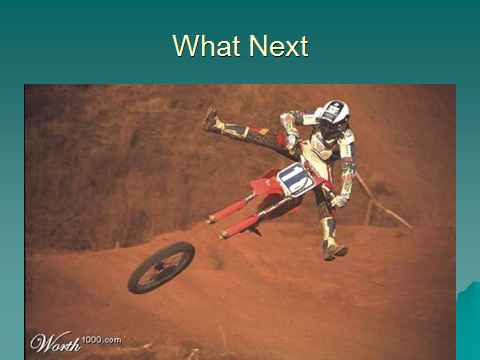